5-min Intra-hour Wind Forecast Performance - June 2018


Operations Analysis Staff
ERCOT


July 9, 2018
QMWG
5-min-ahead Wind Forecast Error
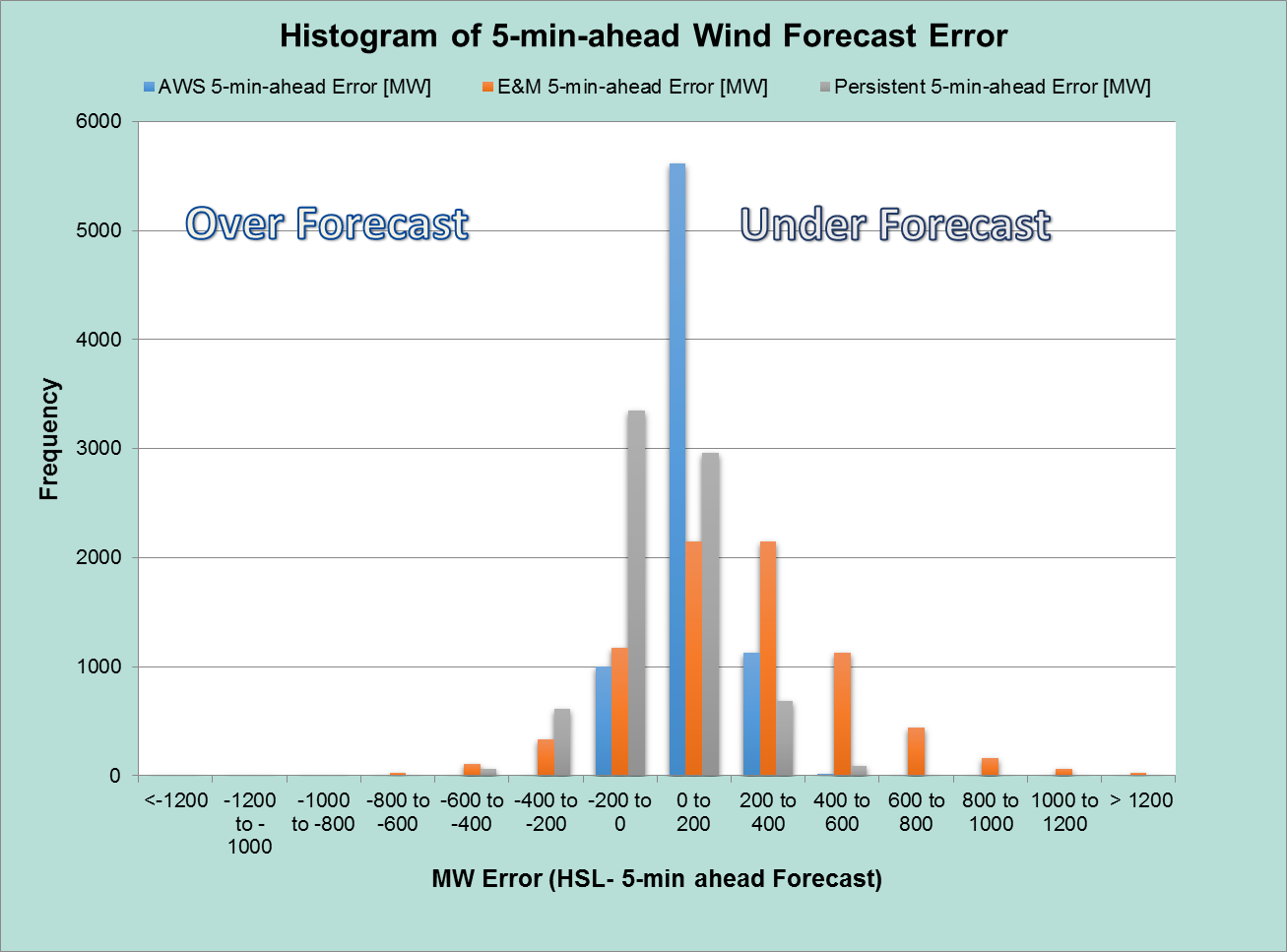 2
5-min-ahead Wind Forecast Error for Large Wind Ramp Down Events*
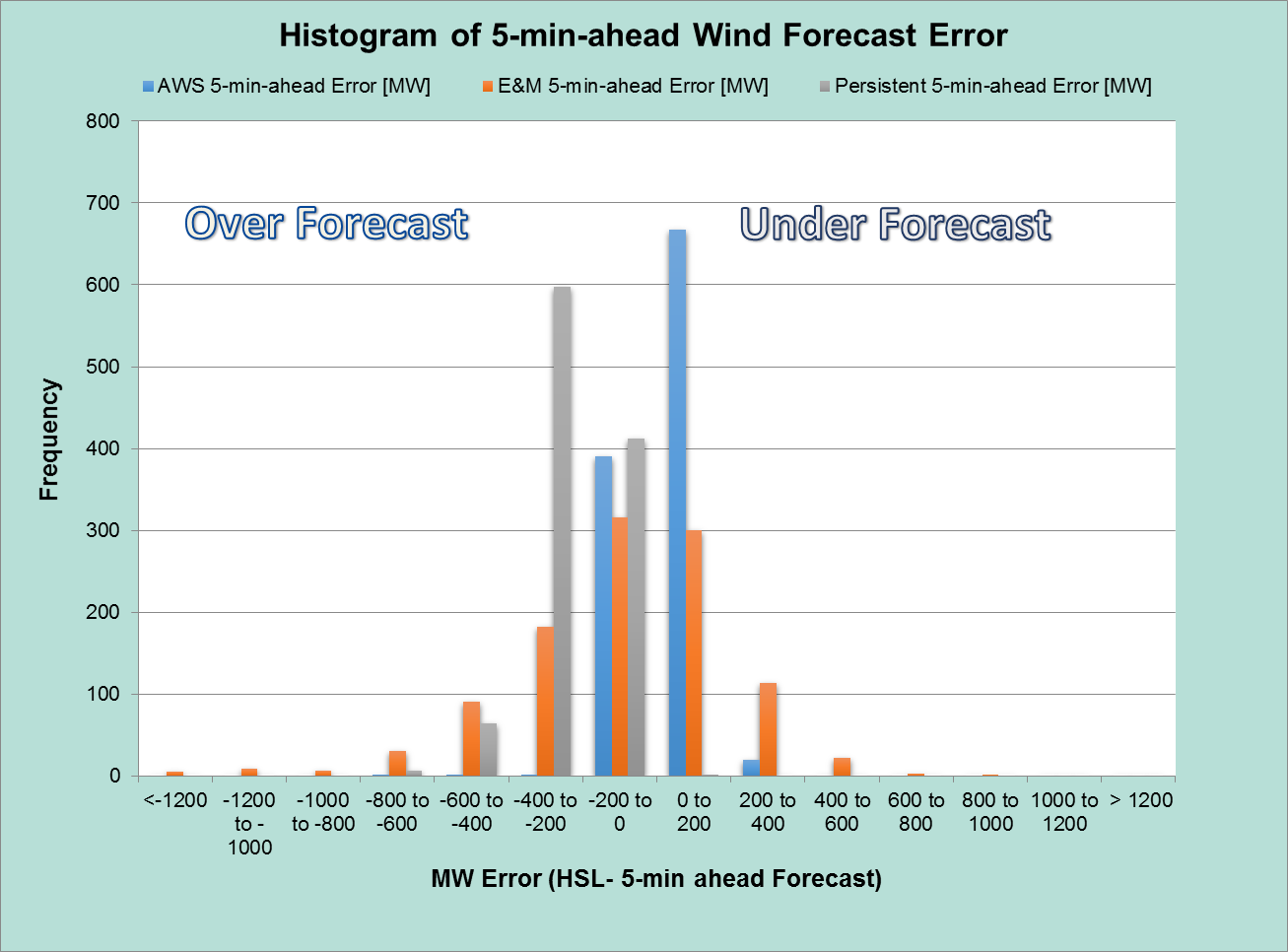 *Wind ramp < -100 MW/5-min
3
5-min-ahead Wind Forecast Error for Large Wind Ramp Up Events*
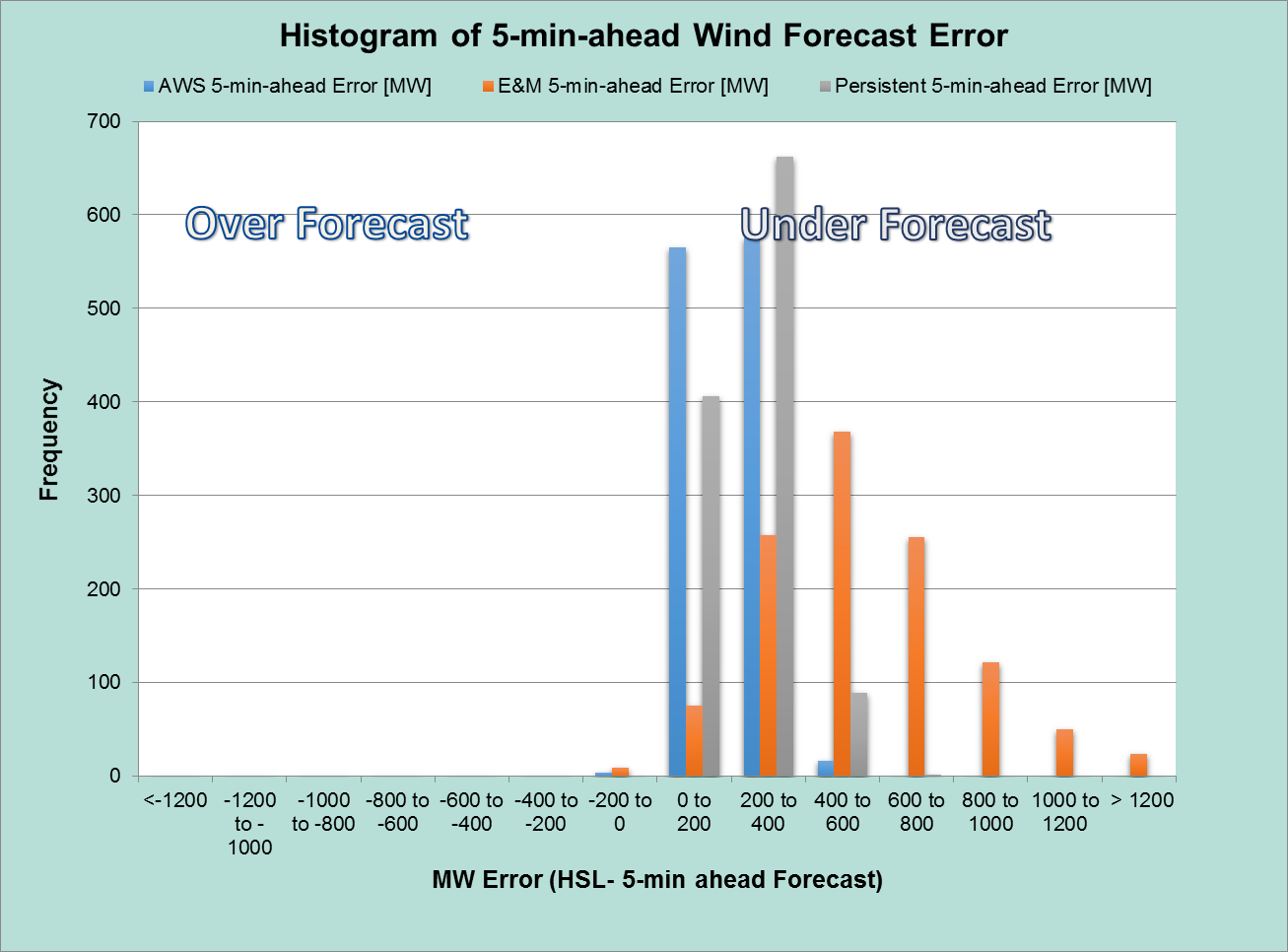 *Wind ramp > 100 MW/5-min
4
Questions?